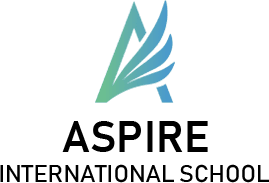 قسم المواد العربية
الصف الثانى الإعدادى
الدرس الرابع
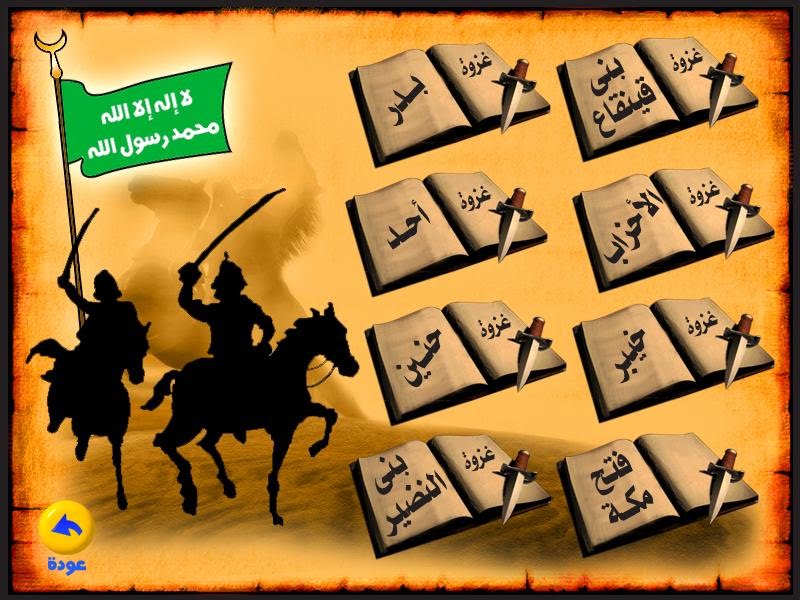 أهداف الدرس
يدلل على كفاح الرسول   ﷺ وأصحابه من أجل نشر الدين الإسلامى .
يبين دور المرأة فى ظل الدين الإسلامى .
يفسر أسباب الغزوات والنتائج المترتبة عليها .
يقدر جهود أصحاب الرسول ﷺ فى المحافظة على الدين الإسلامى .
حياة الرسول  ﷺ فى المدينة :
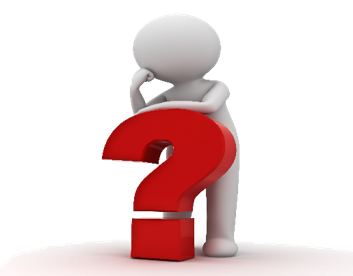 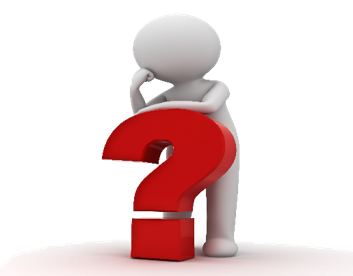 غزوة بدر 3 ه :
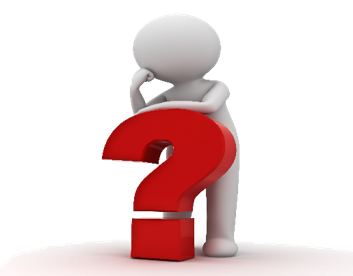 الأسباب :
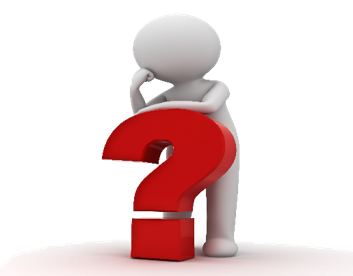 الأحداث :
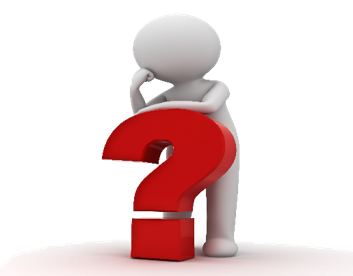 النتائج :
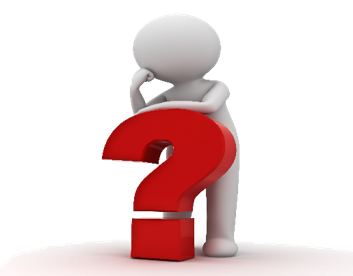 الدروس المستفادة :
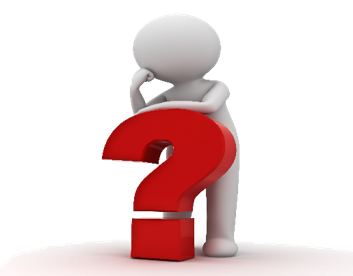 2- غزوة أحد 3 ه بين النصر والهزيمة :
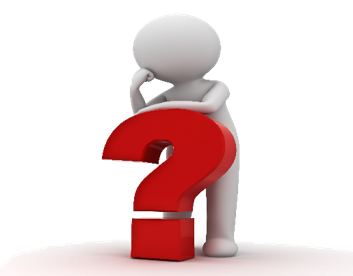 الأسباب :
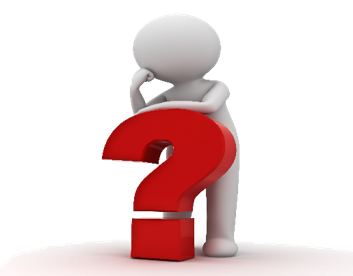 الأحداث :
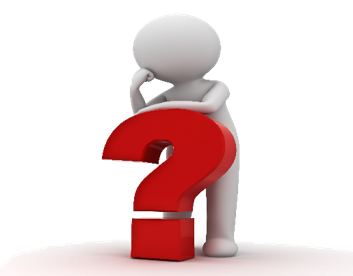 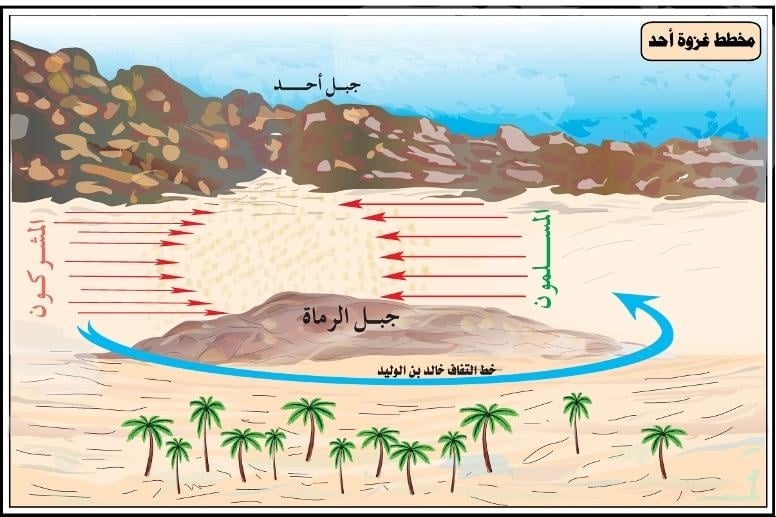 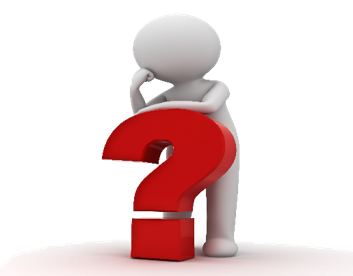 النتائج  :
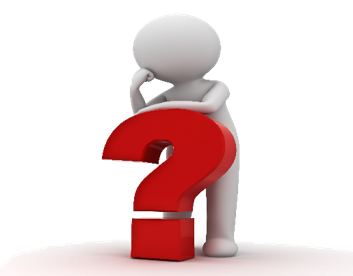 الدروس المستفادة :
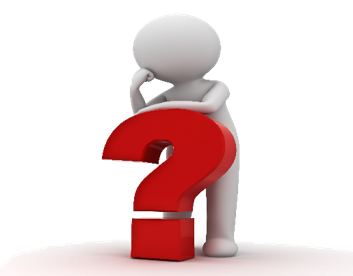 3- غزوة الخندق ( الأحزاب ) 5ه :
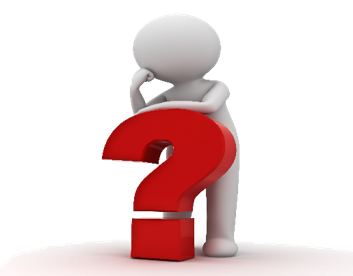 الأسباب :
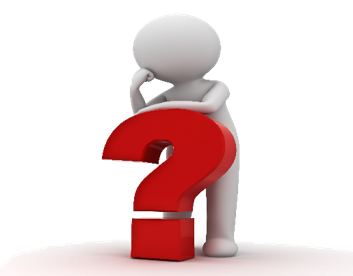 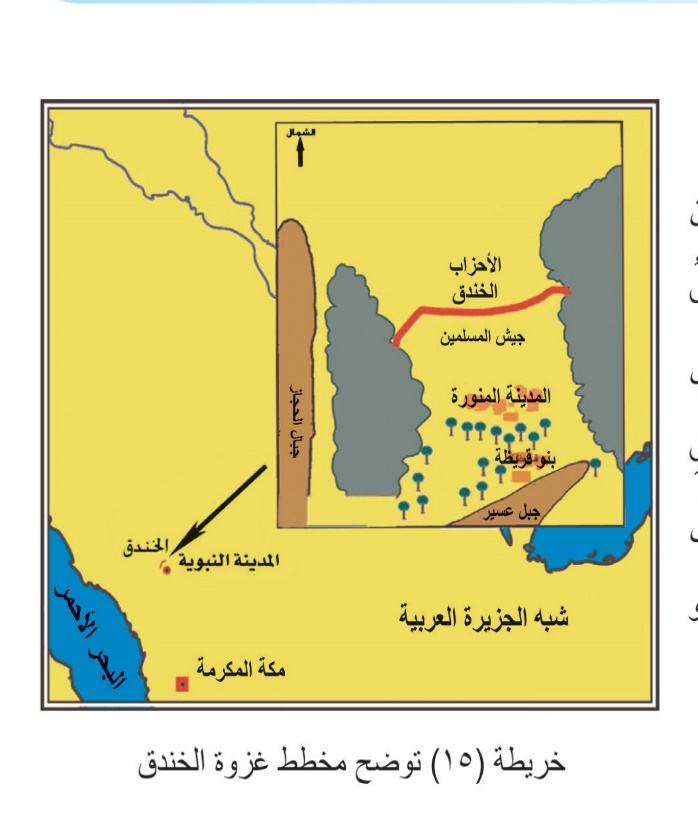 الأحداث :
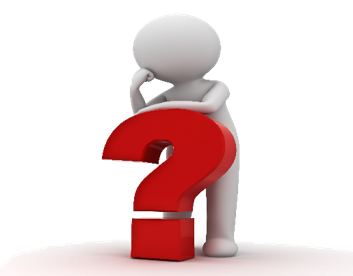 غدر يهود بنى قريظة :
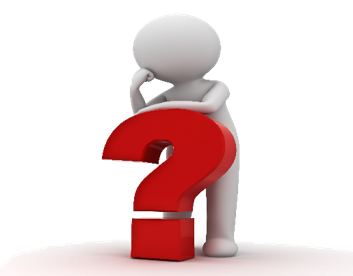 هزيمة الأحزاب :
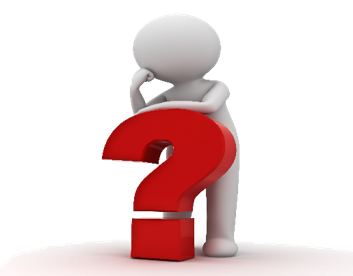 النتائج :
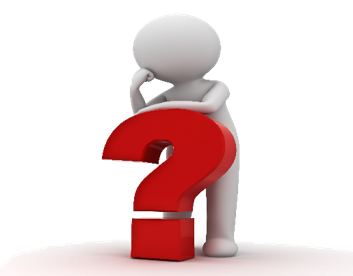 الدروس المستفادة :
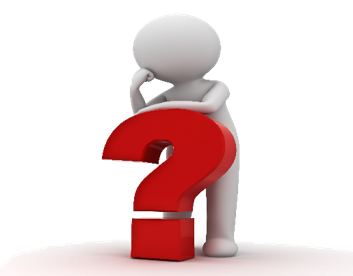 المرحلة الرابعة : عالمية الدعوة ومواجهة من بقف ضد نشرها :
صلح الحديبية 6ه :
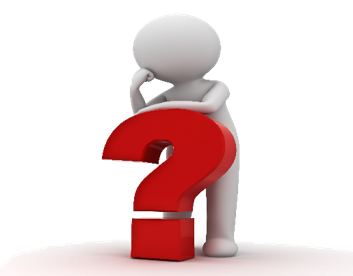 الأسباب :
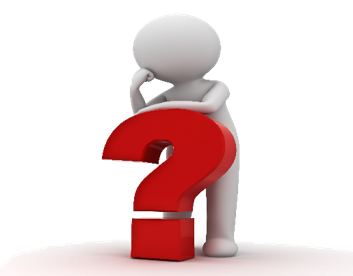 شروط الصلح :
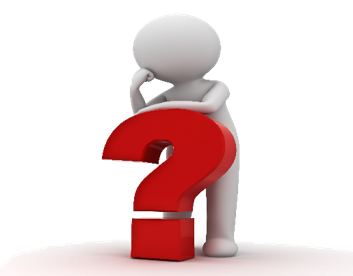 دور ام سلمة فى صلح الحديبية :
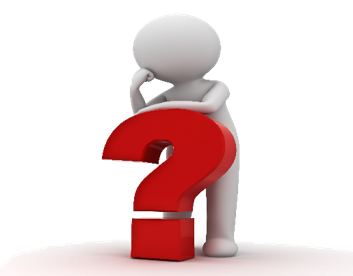 النتائج :
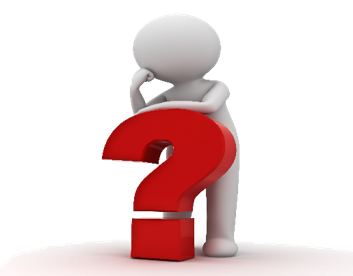 الدروس المستفادة :
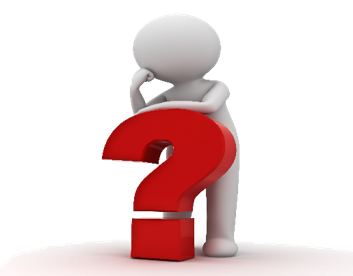 غزوة خيبر 7ه :
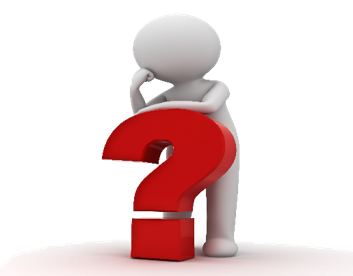 الأسباب :
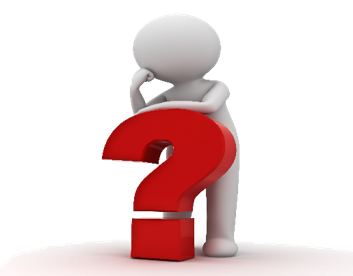 الأحداث :
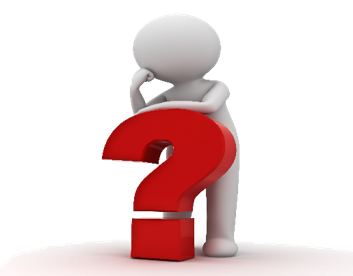 النتائج :
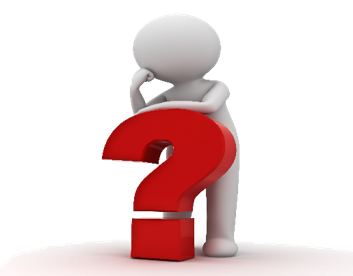 الدروس المستفادة :
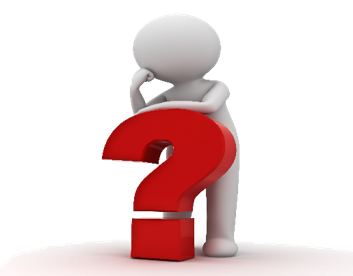 2- فتح مكة 8ه :
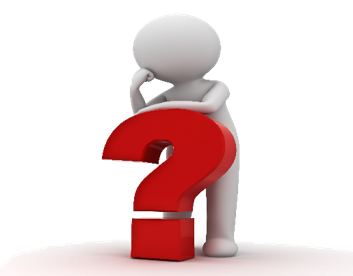 الأسباب :
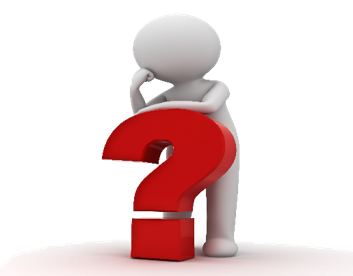 الأحداث :
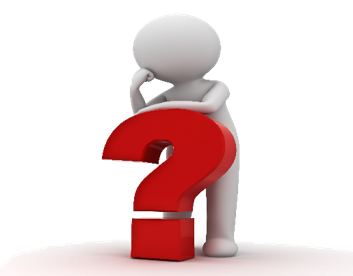 النتائج :
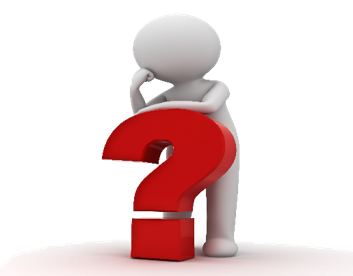 الدروس المستفادة :
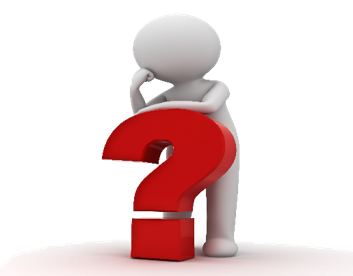 3- غزو حنين 8ه :
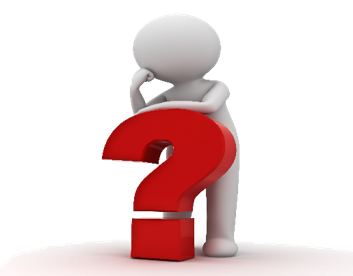 الأحداث :
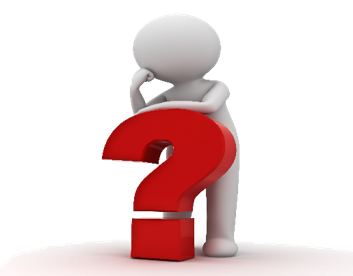 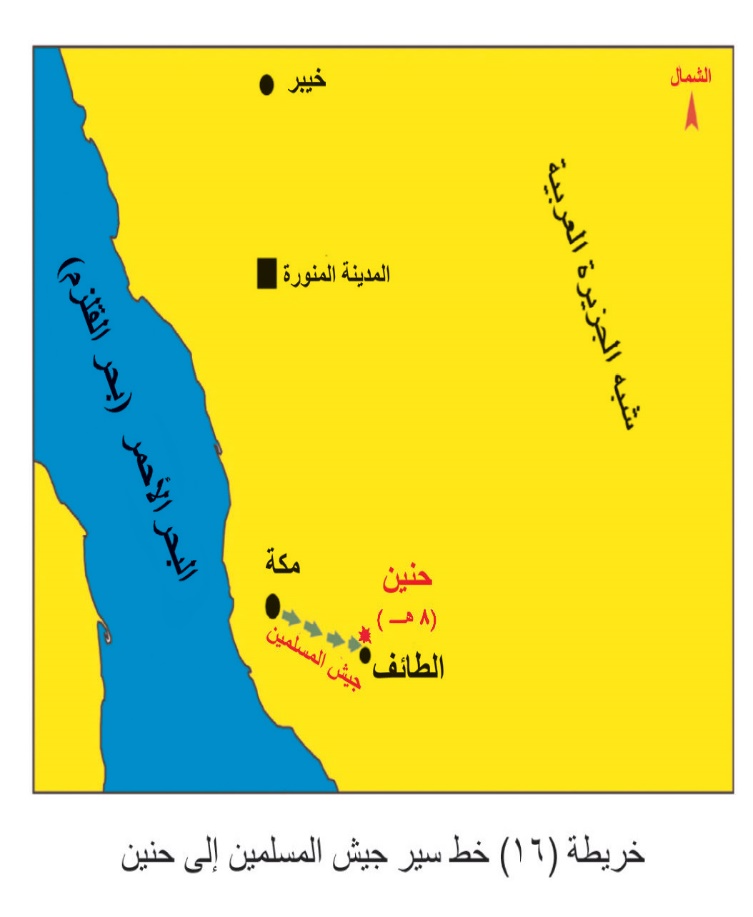 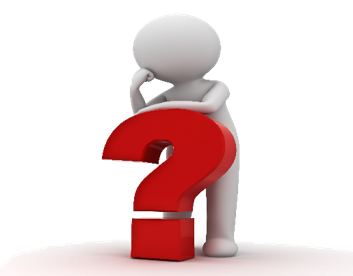 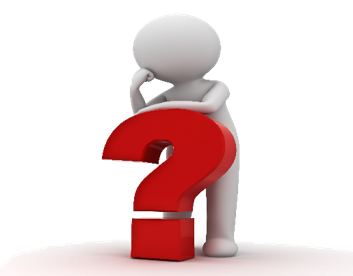 4- غزة تبوك 9ه :
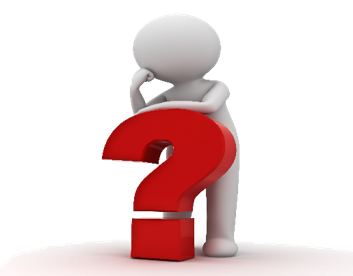 الأحداث :
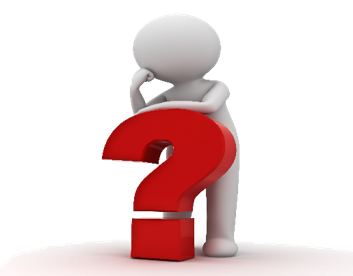 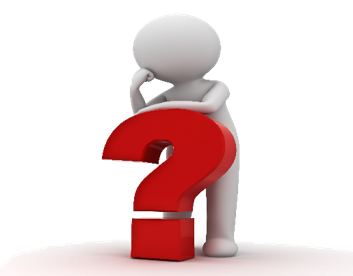 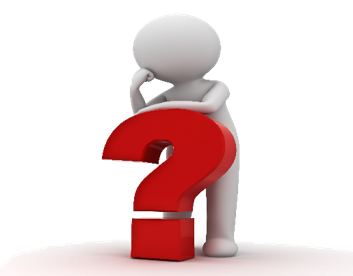 وفاة الرسول ﷺ :
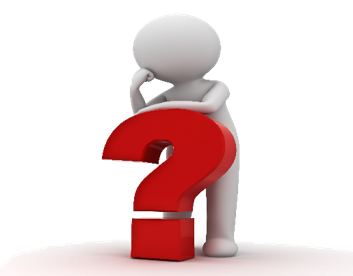